Programme et Quelques exemples illustratifs d’introduction à la méthode des   éléments finis: la M E F
Tout d’abord voici quelques exemples de modèles de calcul et de simulation sur ordinateur basés sur cette méthode
Maillage de la coque extérieure d‘un avion
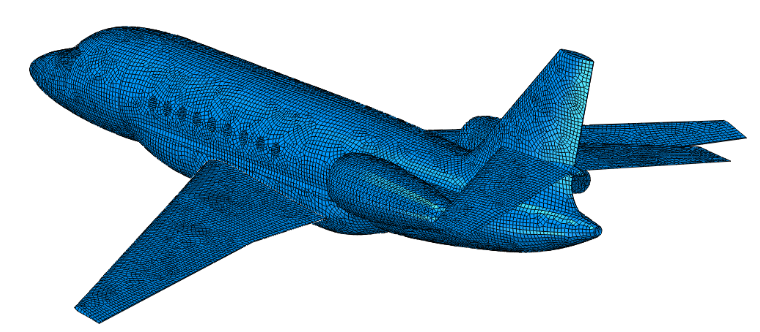 Détails de la modélisation par E F de la structure interne de l’avion
Détail du renforcement de la liaison du plancher de l’avion avec les anneaux porteurs
Autre exemple de simulation d’un crash test avec un mur en béton.
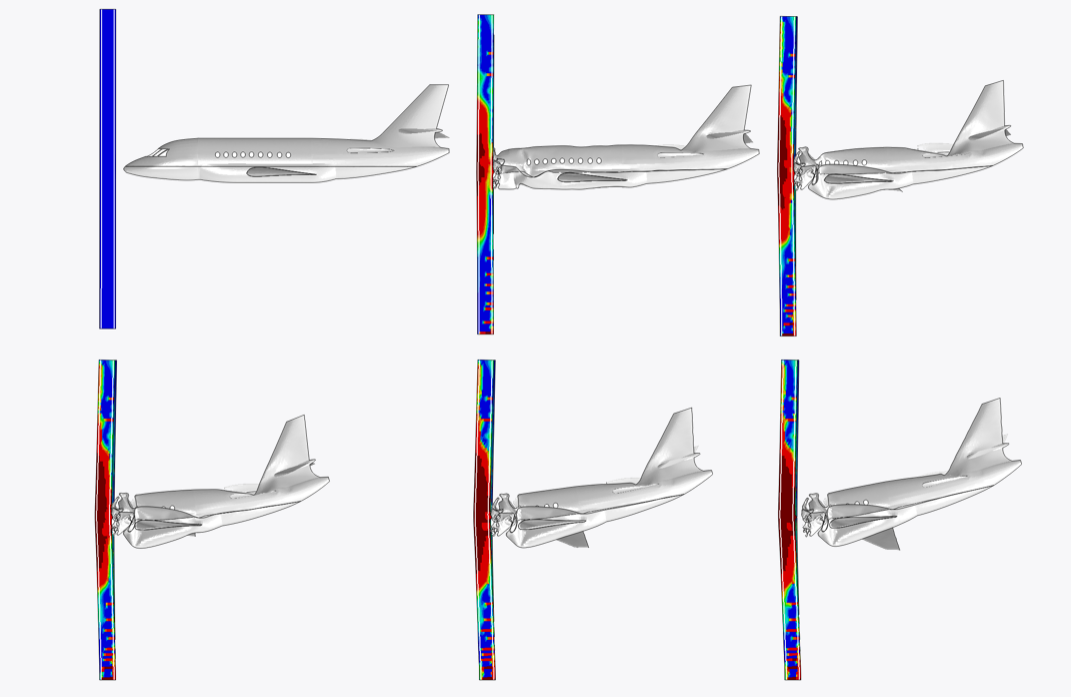 Champs de contraintes dans le mur en béton armé
Simulation d’une balle transperçant une tôle en acier : champs de contraintes
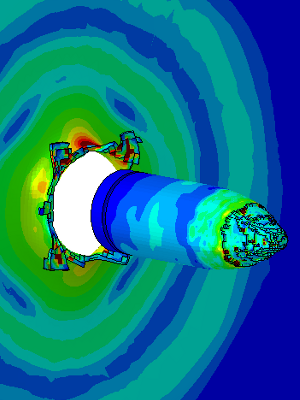 Simulation d’un absorbeur de choc dynamique ou amortisseur (dissipation d’énergie)
Stockage d’énergie par torsion d’un élastique
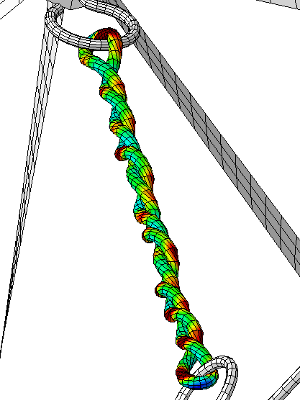 Chute d’une bille dans un filet
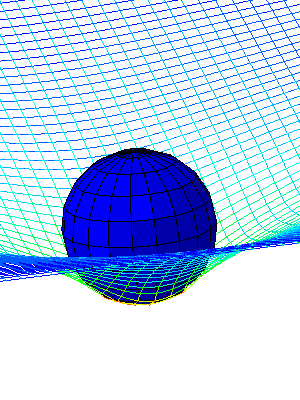 Impact d’une balle de tennis sur une raquette
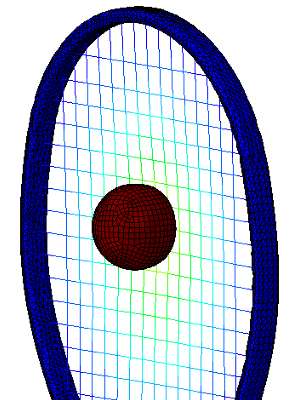 Simulation de la compression d’un ressort hélicoïdal
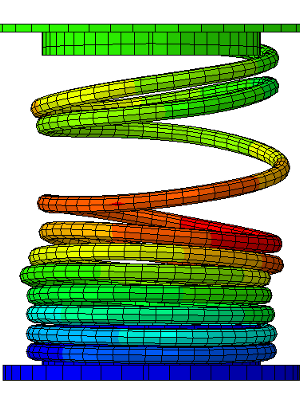 Simulation numérique du soudage
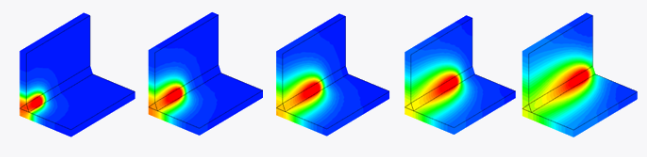 Champs de contraintes dans une structure mince.
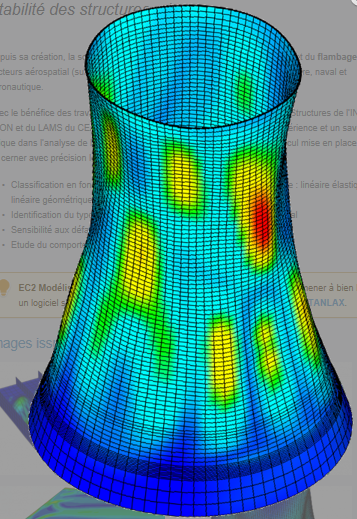 Voilement d’un panneau métallique comportant des raidisseurs
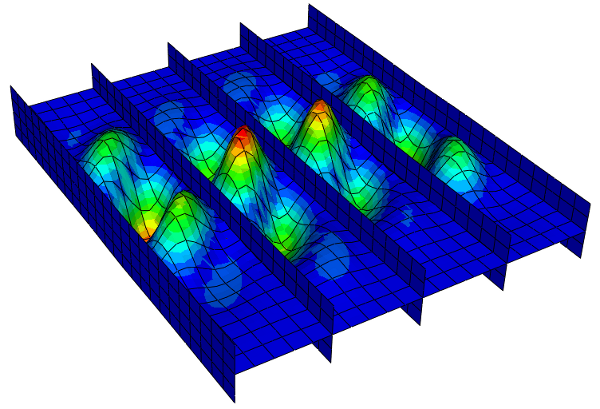 Champ de contraintes dans un profilé métallique
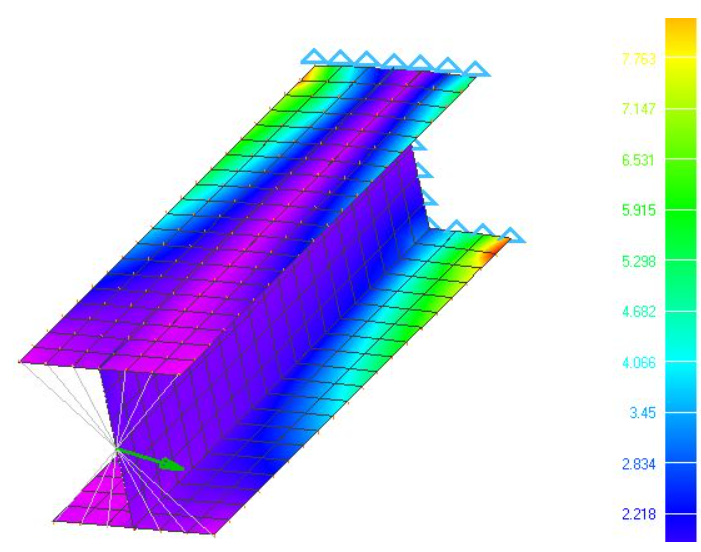 Calcul 3D d’un assemblage d’éléments d’un pylône
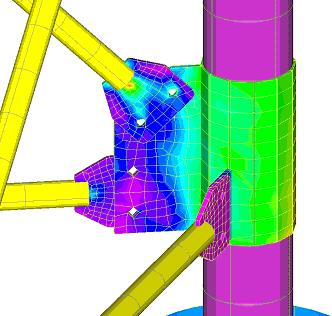 Exemple de champ de contraintes dans une pièce mécanique
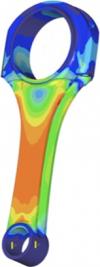 Moralité
Pour maitriser la simulation numérique il faut maitriser la théorie de base qui est la méthode des éléments finis : 
la M E F !!
Allons y  mais avant de rentrer dans le vif du sujet il faudrait revoir quelques rappels ( chapitres 01 et 02 suivants)